Παρουσιάσεις με Αντίκτυπο(High Impact Presentations)
Χαρίκλεια Τσαλαπάτα
21/10/2020
Τι Είναι μια Παρουσίαση
Επικοινωνία σε προφορικό λόγο 

(+ κάποια υποστηρικτικά μέσα)
Η Δύναμη του Προφορικού Λόγου
Martin Luther King, I have a dream (1.48)
https://www.youtube.com/watch?v=3vDWWy4CMhE
Η Σημασία του Προφορικού Λόγου (1)
Έχει μεγαλύτερη δύναμη από το γραπτό!
Τα πιο σημαντικά πράγματα που θυμόμαστε «κάποιος τα είπε»

Στη ζωή μας επικοινωνούμε προφορικά με
Για επαγγελματικούς σκοπούς
Για μάθηση
Για να μεταφέρουμε ιδέες
Με συνεργάτες, άτομα πιο ψηλά ή πιο χαμηλά στην ιεραρχία, κλπ.

Διάφορες μορφές
Συναντήσεις
Διαλέξεις
Πρόσωπο με πρόσωπο, από απόσταση
Συνεντεύξεις
Συνέδρια
Η Σημασία του Προφορικού Λόγου (2)
Περνάμε πιο εύκολα τις ιδέες μας

Είναι διαπροσωπική επικοινωνία

Δεν είναι άκαμπτος

Έχουμε άμεση αντίδραση, επίσης μπορούμε να παρατηρούμε το συνομιλητή μας

Είναι πιο αποτελεσματικός στο να λύνουμε προβλήματα και συγκρούσεις
Επαγγελματικά έχει σημασία γιατί …
Θα είμαστε πολύ χρόνο στο χώρο 

Μια καλή παρουσίαση αντανακλά θετικά πάνω μας

Μια καλή τεχνική παρουσίαση μας βοηθά να δια συνδεθούμε και να αναπτύξουμε το επαγγελματικό μας δίκτυο

Μπορούμε να γίνουμε μέντορες
Σε κάποιες περιπτώσεις έχει στρατηγική σημασία
Παράδειγμα για εταιρείες:
Όταν τοποθετούν νέα προϊόντα στην αγορά

Παράδειγμα για συντονιστές:
Όταν το ηθικό της ομάδας είναι χαμηλό, για ενθάρρυνση
Όταν απαιτούνται αλλαγές
Όταν η ομάδα πρέπει να υιοθετήσει ένα μοντέλο εργασίας
Η σημασία του προφορικού λόγου στην εποχή των μέσων ενημέρωσης
Τα νέα μέσα δίνουν επιπλέον έμφαση στον προφορικό λόγο
Τηλεόραση, βίντεο, κλπ.
Τι Συνεπάγεται …
Συνήθως σημαίνει προσωπική επικοινωνία
Το ακροατήριο μας βλέπει

Έχει σημασία:
Τι λέμε
Πώς φαινόμαστε

Άρα για να έχει αντίκτυπο είναι επιθυμητό
Να φαίνεται η πίστη του ομιλητή σε αυτά που λέει
Να έχει σχέση η παρουσίαση με τις ανάγκες του ακροατηρίου
Ο Φόβος των Παρουσιάσεων
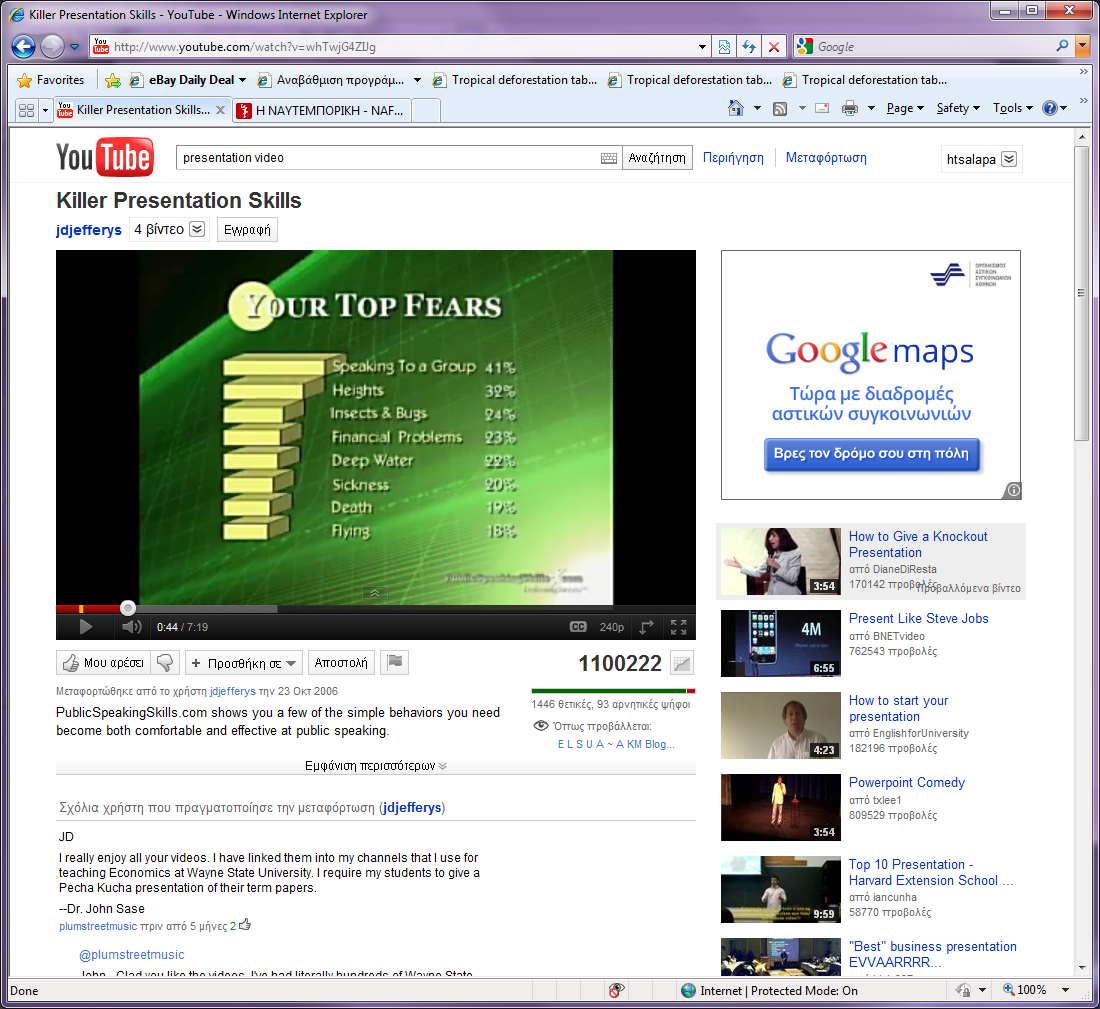 PublicPresentationSkills.com
Συνηθισμένα Προβλήματα όταν Μιλάμε σε Ακροατήριο
Όλοι επικοινωνούμε σε προφορικό λόγο καθημερινά
Η επικοινωνία είναι φυσική

Όμως, όταν μιλούμε μπροστά σε ακροατήριο το άγχος αλλάζει το τρόπο που παρουσιαζόσαστε
Κάποιοι σχεδόν παρουσιάζουν διαφορετικό χαρακτήρα από τον πραγματικό
Χαρακτηριστικά παρουσιάσεων
Παρουσιάσεις – πότε θα χρειαστεί να κάνουμε
Project εργασίες
Παρουσίαση διπλωματικής
Δημοσίευση σε συνέδριο 
Επαγγελματικούς λόγους

Συνήθως δεν έχουμε χρόνο να πούμε όλα όσα θέλουμε
Τι Είναι Σημαντικό σε μια Παρουσίαση
Να περάσουμε το κεντρικό μήνυμα μας

Να κρατήσουμε την προσοχή του ακροατηρίου
Να επιδιώκουμε τη συμμετοχή του ακροατηρίου

Να αφήσουμε να φανεί η προσωπικότητα μας

Αυτά σημαίνουν … 
Να εκφραζόμαστε με σαφήνεια
Ενσυναίσθηση, να καταλαβαίνουμε τις αντιδράσεις του ακροατηρίου
Να μην δίνουμε περισσότερη πληροφορία από ότι χρειάζεται (avoid information overload)
Ποιος Είναι Καλός Ομιλητής?
Ποιος Είναι Καλός Ομιλητής
Αυτός που κάνει σωστές προτάσεις;
Καλή γραμματική και συντακτικό;

ή … 

Αυτός που παρουσιάζει ένα μήνυμα καθαρά

Δίνει χαρακτηριστικά και καλά παραδείγματα

Βοηθά τον ακροατή να παρακολουθήσει
Άρα … δεν Έχει Πρώτιστη Σημασία
Η προφορά
Το αν μιλάμε γρήγορα ή αργά
Αν οι προτάσεις μας είναι απολύτως σωστές
Το παρουσιαστικό μας (γενικά)
Ωστόσο απαιτείται σεβασμός στο ακροατήριο 



Αντίθετα … έχει σημασία το τι λέμε, ποιο μήνυμα περνάμε
Χρειάζεται Εκπαίδευση και Εξάσκηση (1)
Οι εταιρείες εκπαιδεύουν τα στελέχη τους
Συνήθως δίνονται πρακτικές συμβουλές
Πώς να μιλούν
Πώς να στέκονται
Χειρονομίες

Το αποτέλεσμα είναι ότι συχνά όλοι μπαίνουν στο ίδιο «καλούπι»

Αυτό έχει δεχθεί κριτική
   … αλλά μπορεί να βοηθήσει κάποιον που δεν έχει εμπειρία
Χρειάζεται Εκπαίδευση και Εξάσκηση (2)
Στα πανεπιστήμια συχνά η εκπαίδευση γίνεται σε μεταπτυχιακό επίπεδο

Η εκπαίδευση λαμβάνει υπόψη το μέσο 
Φωνή (π.χ. τηλέφωνο, τεχνική υποστήριξη)
Παρουσία (π.χ. σύμβουλοι)
Βασικά Χαρακτηριστικά μιας Παρουσίασης
Μερικές γενικές συμβουλές ….
Η Σημασία της Οπτικής Επαφής
Το κοινό πρέπει να αισθάνεται ότι απευθυνόμαστε σε αυτό
Δείχνει εμπιστοσύνη στον εαυτό μας και σε αυτά που λέμε

Στην καθημερινή επικοινωνία κοιτάμε το συνομιλητή όταν λέμε κάτι σημαντικό

Είναι καλό στις παρουσιάσεις να έχουμε οπτική επαφή
Παρόμοια με καθημερινή επικοινωνία
Όχι απαραίτητα συνέχεια
Τουλάχιστον στην αρχή και το τέλος ενός σημαντικού μηνύματος
Οι Σημασία των Παύσεων
Πολλοί αγχώνονται γιατί πιστεύουν ότι μιλούν πολύ γρήγορα

Αυτό δεν είναι απαραίτητα πρόβλημα αν γινόμαστε κατανοητοί στην καθημερινή ομιλία

Καλά είναι να χρησιμοποιούμε παύσεις
Ανάμεσα σε σημαντικά μηνύματα
Για να δώσουμε την ευκαιρία στο κοινό να απορροφήσει κάτι που είπαμε
Όσον Αφορά το Ρυθμό της Ομιλίας
Έχουμε την τάση να μιλάμε γρήγορα γιατί σκεφτόμαστε γρήγορα
Ο συνήθης ρυθμός ομιλίας είναι 125 λέξεις το λεπτό
Το μυαλό μας σκέφτεται με ρυθμό 500 λέξεις το λεπτό
Ένα πολύ έξυπνο άτομο μπορεί να φτάσει τις 700-800
Άρα είναι θέμα «interface» …

Μπορούμε να μιλούμε με το φυσιολογικό μας ρυθμό εφόσον χρησιμοποιούμε παύσεις 
Βοηθούμε το ακροατήριο να απορροφήσει ότι λέμε
Παράδειγμα Παύσεων
Μιλούμε
Παύση … για παράδειγμα κοιτάμε τις σημειώσεις μας
Δίνουμε την ευκαιρία στο ακροατήριο να σκεφτεί και να εμπεδώσει
Κοιτούμε το ακροατήριο και βλέπουμε αντιδράσεις

Εξάσκηση!
Τι Οδηγεί την Παρουσίαση μας
Διαφάνειες
Bullets
Σημειώσεις
Η μνήμη μας ….
Θέλει προσοχή να μην πηγαίνουμε από το ένα θέμα στο άλλο
Σε περίπτωση δυσκολίας χρησιμοποιούμε σημειώσεις
Κοινά χαρακτηριστικά
Μια καλή παρουσίαση δίνει θετικές εντυπώσεις

Επικέντρωση σε ένα θέμα  / μήνυμα

Το ακροατήριο δεν μπορεί να παρακολουθήσει πολλά αντικείμενα σε μια παρουσίαση

Δεν έχουμε αρκετό χρόνο για να πούμε όσα θέλουμε

Χρειάζεται εξάσκηση και προετοιμασία
Χαρακτηριστικό Παράδειγμα προς Αποφυγή
Ξεκινάμε την παρουσίαση με δομή, π.χ.
Εισαγωγή
Επισκόπηση
Τι κάνουν οι άλλοι
Η δική μας πρόταση
Συμπεράσματα

Αυτό χρησιμοποιείται ακόμη και επίσημα σε συνέδρια
Μέχρι να φτάσουμε στην δική μας πρόταση (μετά 20 λεπτά) χάνουμε το ακροατήριο
Όταν ετοιμάζουμε μια παρουσίαση
Όταν Ετοιμάζουμε μια Παρουσίαση (1)
Σχετικά με τη δομή:

Το κεντρικό μήνυμα παρουσιάζεται πρώτο!
Μετά οι επεξηγήσεις
Όταν Ετοιμάζουμε μια Παρουσίαση (2)
Μπαίνουμε κατευθείαν στο θέμα μας

Δυνατή εισαγωγή
Όταν Ετοιμάζουμε μια Παρουσίαση (3)
Λέμε μια ιστορία (οι άνθρωποι έχουν ιστορίες όχι τα αντικείμενα)
Αντί να μιλάμε για αυτοκίνητα, μιλάμε για οδηγούς, ή για τους μηχανικούς που το σχεδίασαν

Αντί να μιλάμε για μια υπηρεσία λογισμικού, μιλάμε για το χρήστη

Δημιουργούμε εικόνες

Ιδιαίτερα σημαντικό για αφηρημένες έννοιες, π.χ. ποιότητα
Παράδειγμα: με ποια τεχνολογία μπορεί να κατασκευαστεί ένα γερό αεροπλάνο;
Εξισώσεις και φυσική
Ή χρησιμοποιώντας μια ιστορία, π.χ. το κέλυφος του αεροπλάνου είναι μόνο 4 φορές πιο χοντρό από ένα κουτί αναψυκτικού


Μπορούμε να χρησιμοποιήσουμε και κάποια κλισέ
Κάτι πρέπει να αλλάξει στη διάρκεια της παρουσίασης (4)
Τι δεν είναι όπως θα έπρεπε?
Τι θα κάνουμε για αυτό


Σε μας αυτό είναι εύκολο:

Πώς γίνεται η μάθηση τώρα
Πώς προτείνουμε εμείς να αλλάξει
Μπορούμε να χρησιμοποιήσουμε και άλλα μέσα (5)
Εικόνες
Πόστερ
Βίντεο
Διαφάνειες
Χειρονομίες

Αποτελούν μη λεκτική επικοινωνία (non verbal communication) 
Είναι αποτελεσματικά στις παύσεις
Μπορούν να εξαλείψουν διαφορετικές αντιλήψεις
Μπορούν να δημιουργήσουν συναισθήματα
Αλλά δεν είναι κατάλληλες για όλες τις καταστάσεις
Όταν Ετοιμάζουμε μια Παρουσίαση (6)
Πάντα χρειάζεται προετοιμασία
Κάποιοι πιστεύουν ότι αν έχουν εμπειρία δεν χρειάζεται να προετοιμαστούν
Λάθος!
Η παρουσίαση δεν αφορά εμάς αλλά το ακροατήριο
Πρέπει να σκεφτούμε τουλάχιστον
Ποιο είναι το μήνυμα μας
Τις γνώσεις του ακροατηρίου
Πώς να περάσουμε το μήνυμα με καλύτερο τρόπο
Ακόμη και αν γνωρίζουμε το αντικείμενο καλά
Πρέπει να το προσαρμόσουμε στο ακροατήριο
Εναλλακτική πρόταση για δομή
Δυνατή εισαγωγή
1 κεντρικό θέμα!
Βρίσκουμε τα βασικά σημεία που θέλουμε να περάσουμε (λίγα, π.χ. 3)
Σχεδιάζουμε / διαλέγουμε υποστηρικτικό περιεχόμενο
Παραδείγματα
Ψηφιακά μέσα (βίντεο, εικόνες, διαφάνειες, animation – περιορισμένο, κλπ)
Ιστορίες
Δυνατό κλείσιμο
Στην πράξη για την παρουσίαση σας …
Η δική μας πρόταση
Γιατί;
Ανάγκες χρηστών
Επισκόπηση της υπάρχουσας κατάστασης
Πώς γίνεται τώρα η μάθηση?
Πλεονεκτήματα τα της δικής μας πρότασης
Συμπεράσματα

Πλεονέκτημα: δυνατή εισαγωγή
Το ακροατήριο θα μας ακούσει με περισσότερη προσοχή
Επιθυμούμε τη Συμμετοχή του Ακροατηρίου
Παραδείγματα που έχουν σχέση με εμπειρίες του ακροατηρίου
Πρέπει να τους αφορά

Ρητορικές ερωτήσεις, για συμμετοχή του ακροατηρίου

Η παρουσίαση πρέπει να απευθύνεται στον καθένα από το ακροατήριο προσωπικά
Διαφάνειες
Περισσότερα Σχετικά με τα Υποστηρικτικά Μέσα
Υποστηρίζουν!

Ο ομιλητής και το μήνυμα είναι το επίκεντρο

Οι διαφάνειες δεν πρέπει να επισκιάζουν τον ομιλητή
Απλά συνοδεύουν την ομιλία
Λίγο κείμενο!
Η κάθε διαφάνεια τουλάχιστον 2 λεπτά
Δεν αντικαθιστούν τις σημειώσεις
Πρακτικά θέματα για τις διαφάνειες (1)
Λίγες λέξεις

Μεγάλη γραμματοσειρά

Εικόνες

Ελαφρές διαφάνειες (λίγο κείμενο)

Η κάθε διαφάνεια πρέπει να φαίνεται τουλάχιστον 2 λεπτά

Άρα για 20 λεπτά παρουσίασης χρειαζόμαστε 10 διαφάνειες
10-20-30 rule for slideshows
10 slides
20 minutes
Font size 30+

Avoid “death by powerpoint”
Πρακτικά θέματα για τις διαφάνειες (2)
Αυτό σημαίνει ότι δεν θα χωρέσει όλη η παρουσίαση μας στις διαφάνειες

Αν δεν θυμόμαστε κρατούμε σημειώσεις

Όμως, δεν διαβάζουμε απλά τις σημειώσεις 
Γιατί αυτό σημαίνει ότι κοιτάμε το χαρτί και όχι το ακροατήριο
Η παρουσίαση πρέπει να πάει πέρα από το διάβασμα ενός χαρτιού
Που μπορεί να το κάνει το ακροατήριο από μόνο του
Εξάσκηση
Τι αποφεύγουμε
Τι να Αποφεύγουμε σε μια Παρουσίαση
Δεν διαβάζουμε τις διαφάνειες!
Δεν γυρνούμε την πλάτη στο ακροατήριο!

Χρησιμοποιούμε  τις διαφάνειες σαν υπογράμμιση

Η έμφαση είναι στον προφορικό λόγο και όχι στις διαφάνειες
Οι σημειώσεις μας μπορεί να είναι σε χαρτί, ανεξάρτητα
Συμβουλές 1: Αποφεύγουμε τις «Κενές» Λέξεις
… και …
… βασικά …
… δηλαδή …
… εεε …
… οπωσδήποτε …
… επειδή …
Αφαιρούν από το μήνυμα που θέλουμε να περάσουμε
Η Γλώσσα του Σώματος
Σκεφτόμαστε αφαιρετικά (όπως και στην ομιλία)
Όχι πολλές κινήσεις, χειρονομίες, κλπ
Μπορούμε να χρησιμοποιούμε τα χέρια μας (όπως και στην καθημερινή ομιλία) αλλά ας μην το παρακάνουμε

Προσπαθούμε να αποφύγουμε κινήσεις που δεν τις αντιλαμβανόμαστε

Αποφεύγουμε κάποιες κινήσεις
Να σταυρώνουμε τα χέρια στο στήθος
Να βάζουμε τα χέρια στις τσέπες
Να περπατάμε νευρικά

Αναπνέουμε!
Εναλλακτική παρουσίαση
Εναλλακτική Άποψη: Προσέγγιση Συζήτησης (Conversational Style)
Μιλάμε με τρόπο που προσομοιώνει την καθημερινή ομιλία

Αυτό σημαίνει χρήση παραδειγμάτων, κλπ.
Σαν να μιλάμε με ένα φίλο
Σε περιβάλλον που δεν είναι επίσημο

Αποφεύγουμε να διαβάζουμε από χαρτί γιατί φαίνεται «στημένο»
Τελευταίες συμβουλές
Δεν Φοβόμαστε τα Λάθη
Αν δεν δοκιμάσουμε δεν θα βελτιωθούμε

Εξάσκηση με τους φίλους μας

Στον καθρέφτη 

Σε μια κάμερα (για να δούμε πως παρουσιάζουμε)

Παραδείγματα από καλούς ομιλητές
Άλλες συμβουλές
Η παρουσίαση είναι διαφορετικό πράγμα από το γραπτό λόγο

Πρέπει να λαμβάνουμε υπόψη μας το ακροατήριο
Η ίδια παρουσίαση μπορεί να πρέπει να γίνει διαφορετικά σε διαφορετικά ακροατήρια 

Το πώς απαντάμε σε ερωτήσεις είναι το ίδιο σημαντικό με την παρουσίαση
Steve Jobs
Παραδείγματα
Steve Jobs παρουσιάζει το iPod
https://www.youtube.com/watch?v=kN0SVBCJqLs 

Steve Jobs παρουσιάζει το Mcintosh (1984)
https://www.youtube.com/watch?v=RcRQWGFJ5YY 

Iphone https://www.youtube.com/watch?v=wGoM_wVrwng 
Jane McGonical
https://www.youtube.com/watch?v=lfBpsV1Hwqs
Τι Παρατηρούμε στο Παράδειγμα
Μιλά σαν να συζητά σε καθημερινή ομιλία
Πολύ ελαφριές διαφάνειες, υποστηρίζουν τα λεγόμενα
Μερικές μόνο λέξεις
Έμφαση στον ομιλητή
Κεντρικό μήνυμα στην αρχή! Μέσα σε 1 λεπτό
Γιατί τι συγκεκριμένο προϊόν;
Επεξηγήσεις με νούμερα στη συνέχεια
3 μόνο πλεονεκτήματα του ipod! (όχι πολλά μηνύματα)
Ακόμη και τα ρούχα παραπέμπουν σε καθημερινή επικοινωνία
Σαν να μιλά σε φίλους
Παρά τη φαινομενικά χαλαρή μορφή της παρουσίασης, πιθανότατα χρειάστηκε αρκετή προετοιμασία
Πηγές
High Impact Presentations, από τον Lee Bowman
PublicSpeakingSkills.com